Information andcommunication technologiesTELLI AbdelmoutiAClass A Associate ProfessorComputer Science DepartmentBiskra University2023-2024
Plan
Chapter 1:  ICT: tools and applications
Chapter 2: Introduction to web technologies
Chapter 3: The contributions of NICTs to external communication
2
Chapter 1:  ICT: tools and applications
Definitions: Interaction, Interactivity, ...
ICT tools
ICT applications
3
Chapter 1:  ICT: tools and applications
1. Definitions
4
Chapter 1:  ICT: tools and applications
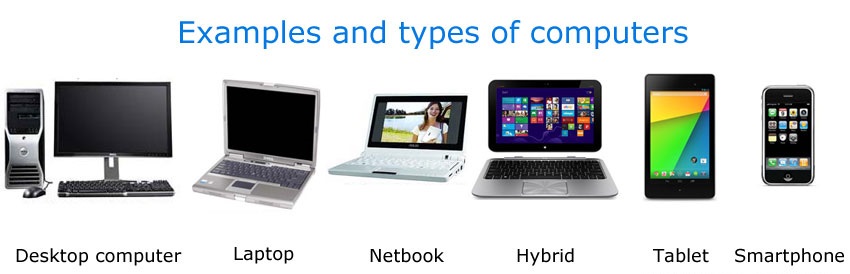 2. ICT Tools
Computers
Software
Communications networks
Smart chips
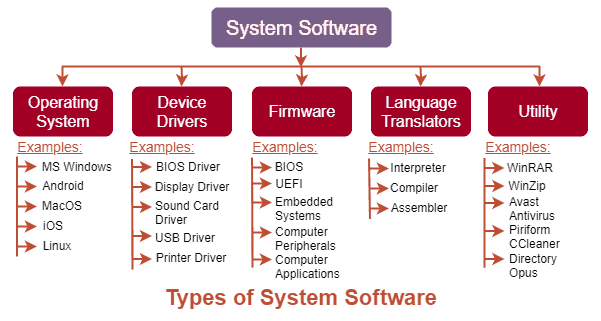 5
Chapter 1:  ICT: tools and applications
2. ICT applications
Communications spaces
Databases
Multimedia
Audioconferencing
Videoconferencing
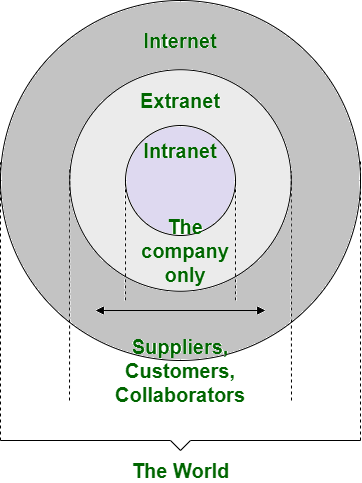 6
Chapter 1:  ICT: tools and applications
3. Electronic data interchange (EDI)
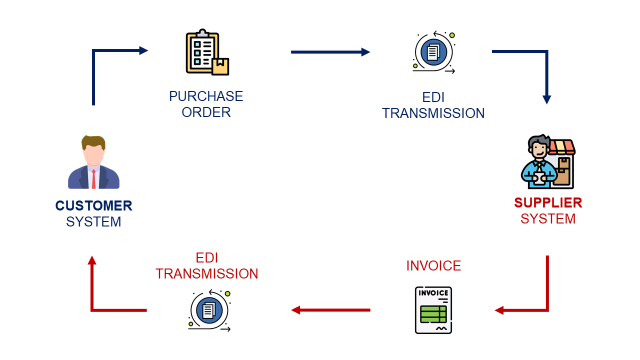 7
Chapter 1:  ICT: tools and applications
4. Workflows
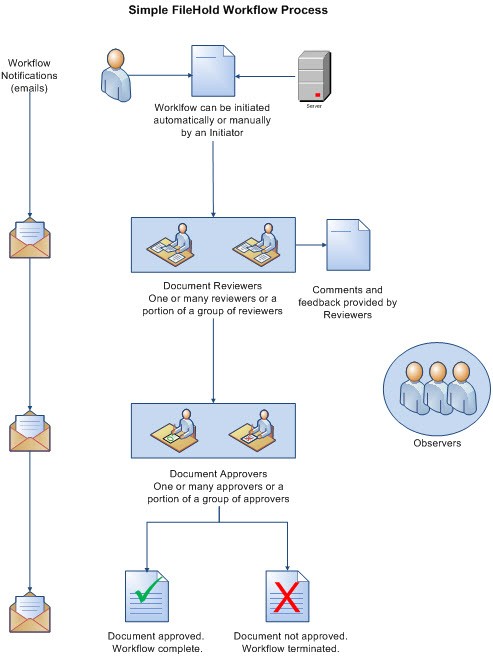 8
Chapter 2:Introduction to web technology
Presentation of the Internet
Searching the web
9
Chapter 2: Introduction to web technologies
2. Terminologies
1. Presentation of the Internet:
URL (Uniform Resource Locator
HTTP (Hypertext Transfer Protocol)
HTML (Hypertext Markup Language)
IP Address (Internet Protocol Address)
DNS (Domain Name System)
ISP (Internet Service Provider)
Firewall
VPN (Virtual Private Network)
TCP/IP (Transmission Control Protocol/Internet Protocol)
FTP (File Transfer Protocol)
VoIP (Voice over Internet Protocol)
Communication
Information Retrieval
E-commerce
Education
Telecommution
Healthcare:
10
Chapter 2: Introduction to web technologies
3. Searching the web
Define Your Search Query
Use Relevant Keywords
Choose Reliable Sources
Check the Authority of the Source
Explore Different Types of Content
Utilize Advanced Search Techniques
Stay Updated
11
Chapter 2: Introduction to web technologies
Directories:
 Yahoo Directory 2014
DMOZ (Open Directory Project) 2017
Best of the Web (BOTW)
Business.com
Yelp
TripAdvisor
Search engines:
Google
Bing
Yahoo
DuckDuckGo
Baidu
Yandex
Ask
12
Chapter 2: Introduction to web technologies
Browsers:
 Google Chrome
Mozilla Firefox
Microsoft Edge
Apple Safari
Opera
Brave
….
Automatic indexing:
Discovery
Crawling
Indexing
Ranking
….
13
Chapter 2: Introduction to web technologies
Field queries, advanced search:
Field Queries:
Advanced Search:
Filters
Search Alerts
Voice Search
Search refinement:
Choice of keywords
 Be specific
Use synonyms
Include key phrases
 Use quotation marks
Exclude irrelevant terms
Boolean operators: AND, OR, NOT
14
Chapter 2:The contributions of NICTs to external communication
Internet advertising
Online site promotion
The security of an online payment system
15
Chapter3:  The contributions of NICTs to external communication
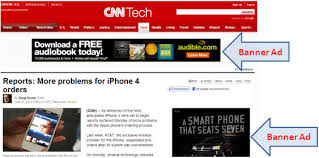 1. Internet advertising:
Banners



Interstitial



The Windows
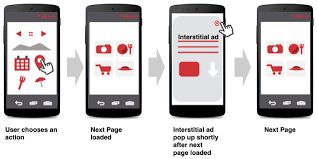 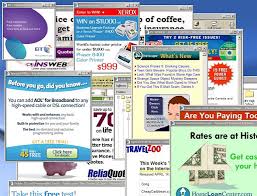 16
Chapter3:  The contributions of NICTs to external communication
3. The security of an online payment system
Encryption
Website data protection
2. Online site promotion
Sponsorship
The electronic community
Emailing
17